Rücksendung im Einkauf
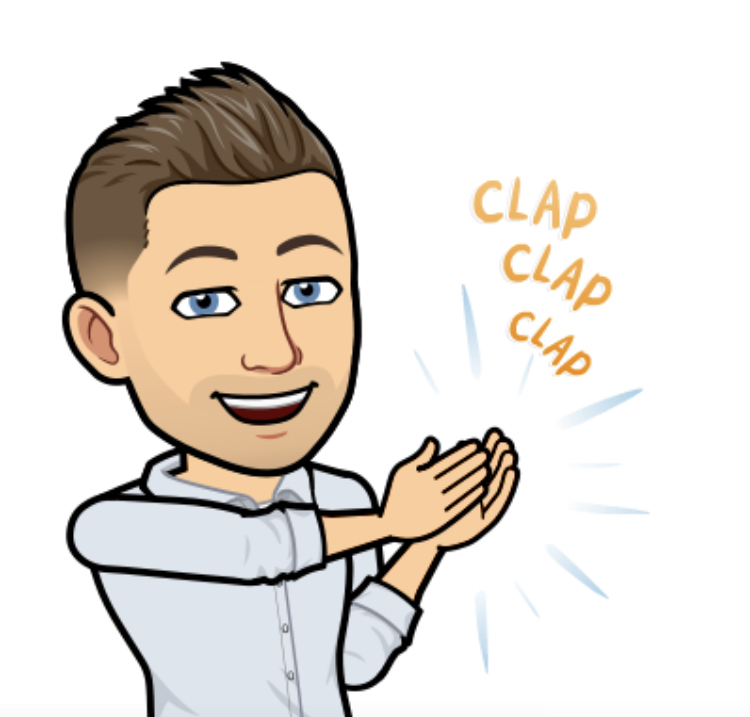 Beschaffung und Einsatz von Werkstoffen
BWR
8 II
Schule-digital.com
# Tobias Krah
Rücksendung im Einkauf
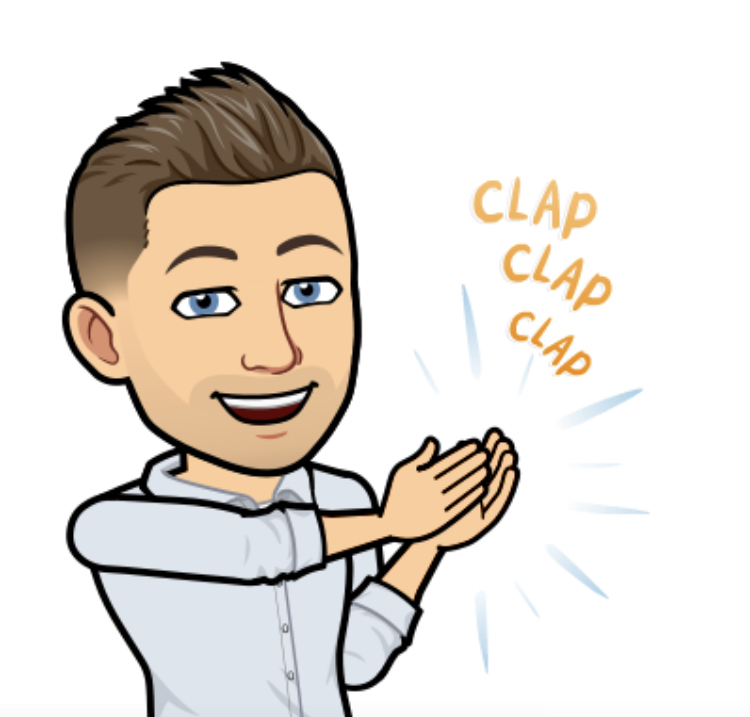 Beschaffung und Einsatz von Werkstoffen
BWR
8 II
Schule-digital.com
# Tobias Krah
Die Firma Winter Möbelbau ist wieder fleißig am produzieren und erhält einen Beleg nach dem anderen…
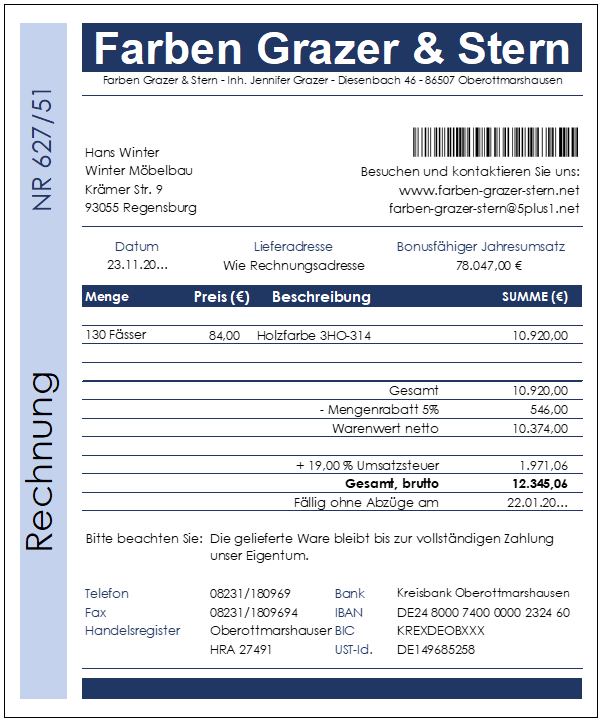 Start:
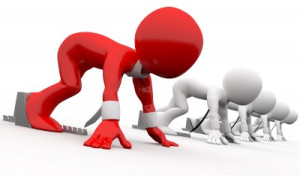 Nach einer genaueren Materialprüfung wurde festgestellt, das Holzfarbe im Wert von 798,00€ netto beschädigt sind und auch nicht anderweitig Verwendung finden.
Die Firma Winter Möbelbau ist wieder fleißig am produzieren und erhält einen Beleg nach dem anderen…
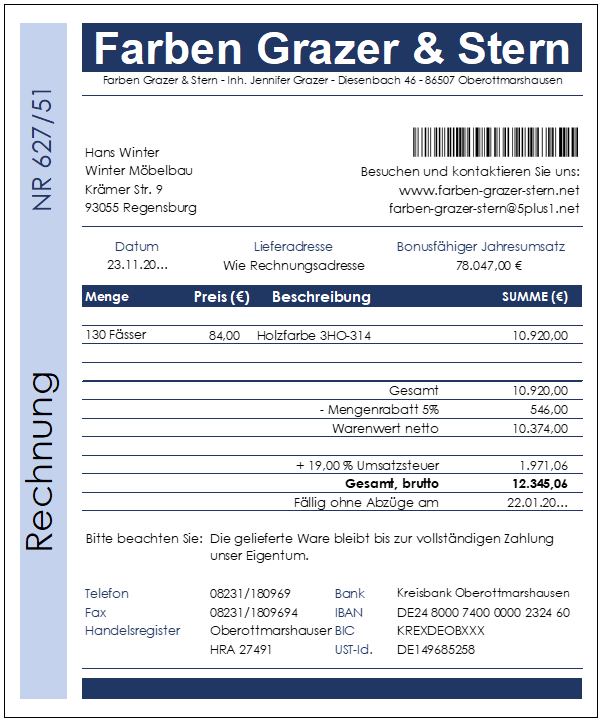 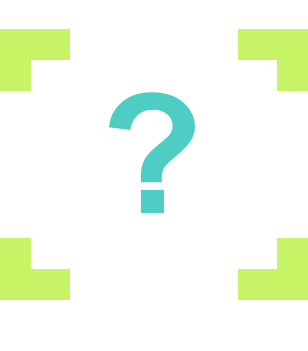 Geschäftsfall 1: 	
Zielkauf von Holzfarbe 10.920,00€ netto, abzüglich 5% Mengenrabatt.
Buchungssatz:
10.374,00€
6020
AWH
12.345,06€
an
4400
VE
VORST
2600
1.971,06€
Die Firma Winter Möbelbau ist wieder fleißig am produzieren und erhält einen Beleg nach dem anderen…
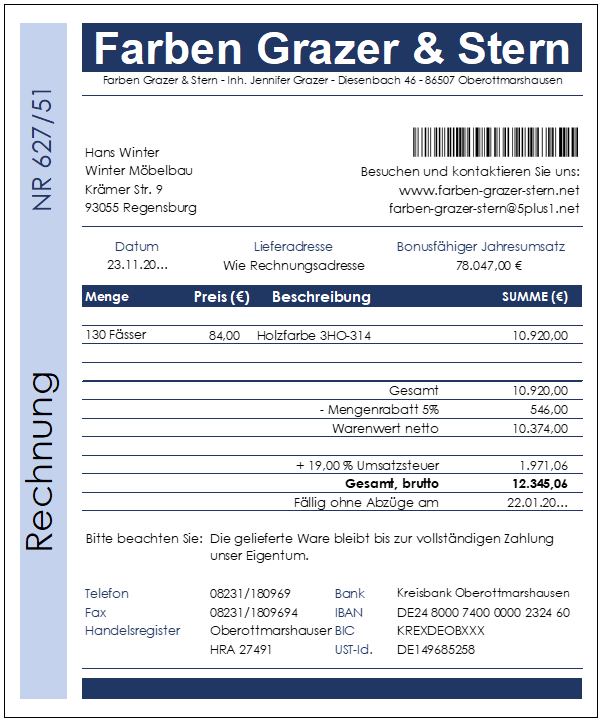 Geschäftsfall 1: 	
Zielkauf von Holzfarbe 10.920,00€ netto, abzüglich 5% Mengenrabatt.
Buchungssatz:
10.374,00€
6020
AWH
12.345,06€
an
4400
VE
VORST
2600
1.971,06€
Nach einer genaueren Materialprüfung wurde festgestellt, das Holzfarbe im Wert von 798,00€ netto beschädigt sind und auch nicht anderweitig Verwendung finden.
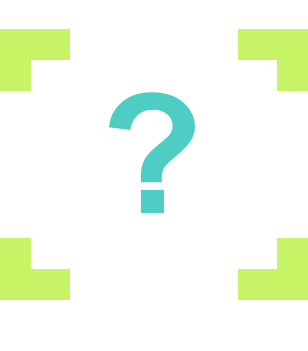 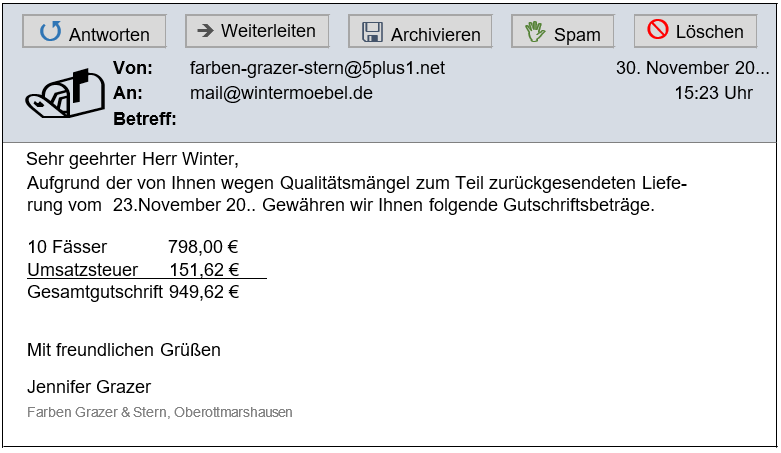 Geschäftsfall 2: 	
Firma Winter Möbelbau sendet Holzfarbe im Wert von 798,00€ netto an den Lieferer zurück und erhält dafür eine Gutschrift.
Die Firma Winter Möbelbau ist wieder fleißig am produzieren und erhält einen Beleg nach dem anderen…
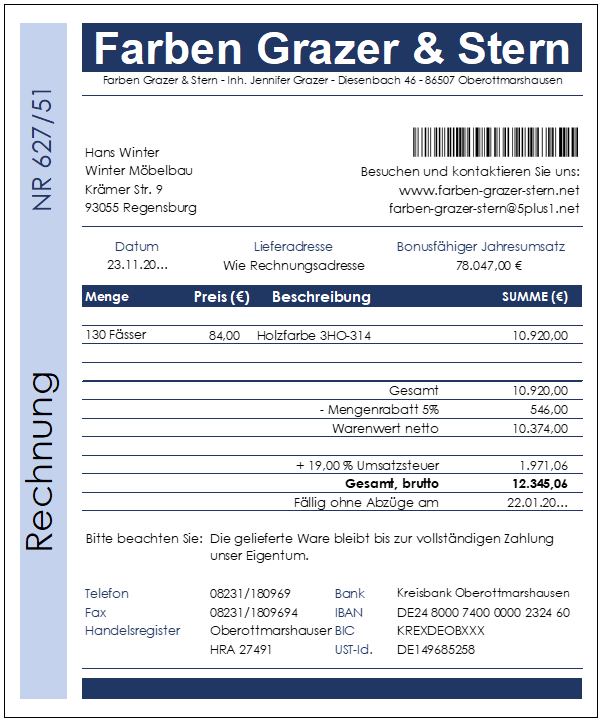 Geschäftsfall 1: 	
Zielkauf von Holzfarbe 10.920,00€ netto, abzüglich 5% Mengenrabatt.
Buchungssatz:
10.374,00€
6020
AWH
12.345,06€
an
4400
VE
VORST
2600
1.971,06€
Nach einer genaueren Materialprüfung wurde festgestellt, das Holzfarbe im Wert von 798,00€ netto beschädigt sind und auch nicht anderweitig Verwendung finden.
Winter Möbelbau sendet diese zurück und erhält dafür eine Gutschrift.
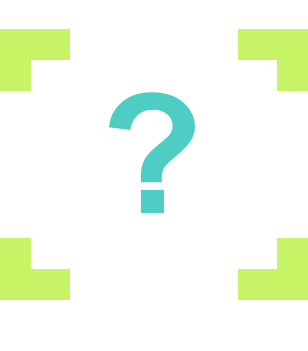 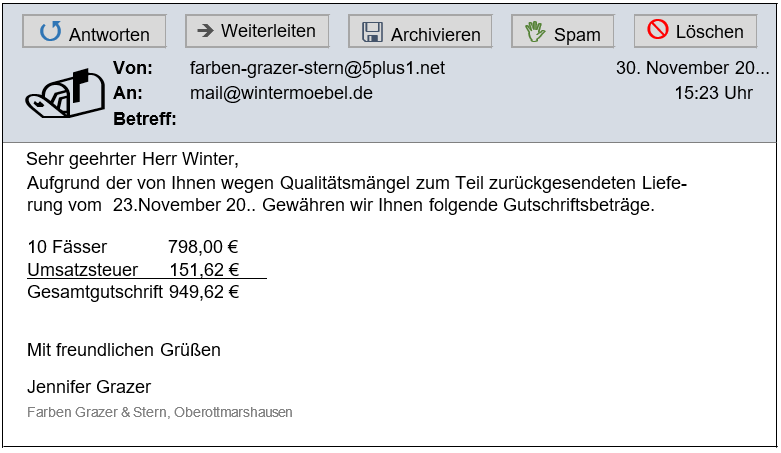 Geschäftsfall 2: 	
Firma Winter Möbelbau sendet Holzfarbe im Wert von 798,00€ netto an den Lieferer zurück und erhält dafür eine Gutschrift.
Die Firma Winter Möbelbau ist wieder fleißig am produzieren und erhält einen Beleg nach dem anderen…
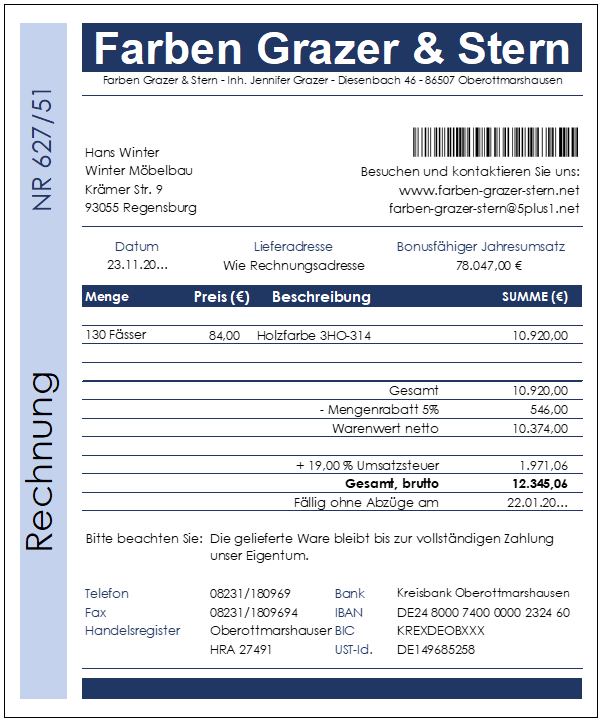 Geschäftsfall 1: 	
Zielkauf von Holzfarbe 10.920,00€ netto, abzüglich 5% Mengenrabatt.
Buchungssatz:
10.374,00€
6020
AWH
12.345,06€
an
4400
VE
VORST
2600
1.971,06€
Nach einer genaueren Materialprüfung wurde festgestellt, das Holzfarbe im Wert von 798,00€ netto beschädigt sind und auch nicht anderweitig Verwendung finden.
Winter Möbelbau sendet diese zurück und erhält dafür eine Gutschrift.
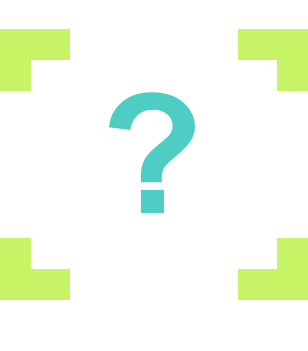 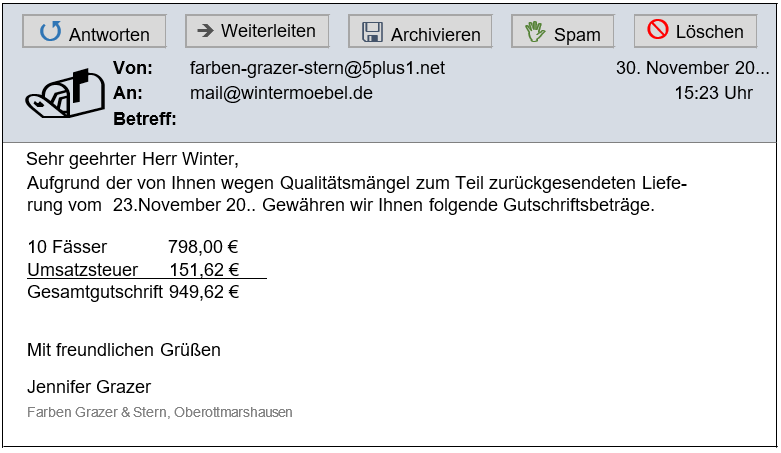 Geschäftsfall 2: 	
Firma Winter Möbelbau sendet Holzfarbe im Wert von 798,00€ netto an den Lieferer zurück und erhält dafür eine Gutschrift.
Die Firma Winter Möbelbau ist wieder fleißig am produzieren und erhält einen Beleg nach dem anderen…
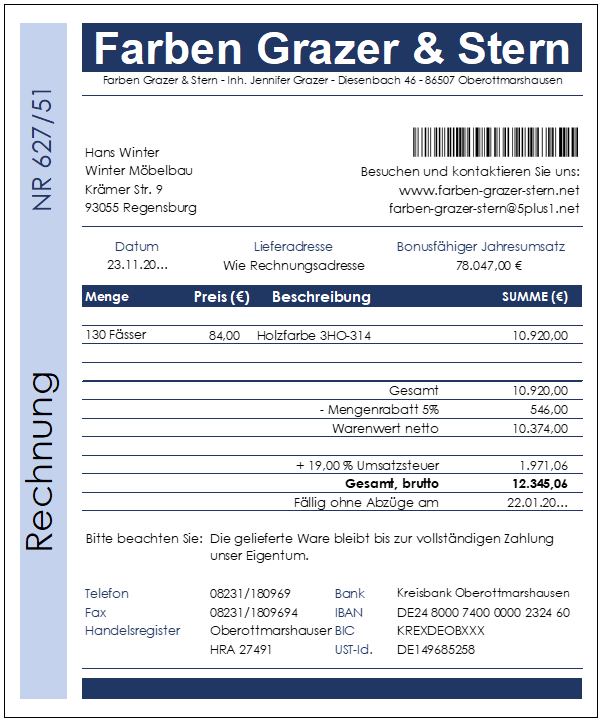 Nach einer genaueren Materialprüfung wurde festgestellt, das Holzfarbe im Wert von 798,00€ netto beschädigt sind und auch nicht anderweitig Verwendung finden.
Winter Möbelbau sendet diese zurück und erhält dafür eine Gutschrift.
Geschäftsfall 1: 	
Zielkauf von Holzfarbe 10.920,00€ netto, abzüglich 5% Mengenrabatt.
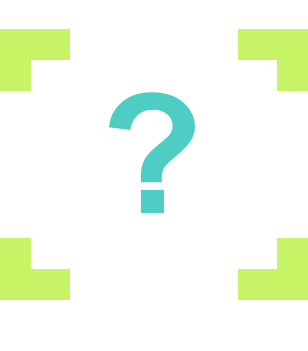 Buchungssatz:
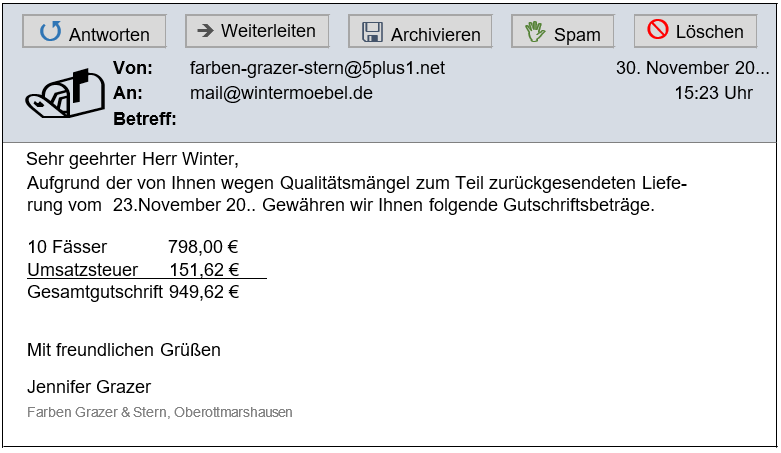 6020
10.374,00€
6020
AWH
AWH
12.345,06€
an
4400
VE
4400
VE
VORST
VORST
2600
2600
1.971,06€
Geschäftsfall 2: 	
Firma Winter Möbelbau sendet Holzfarbe im Wert von 798,00€ netto an den Lieferer zurück und erhält dafür eine Gutschrift.
Buchungssatz:
Die Firma Winter Möbelbau ist wieder fleißig am produzieren und erhält einen Beleg nach dem anderen…
Geschäftsfall 1: 	
Zielkauf von Holzfarbe 10.920,00€ netto, abzüglich 5% Mengenrabatt.
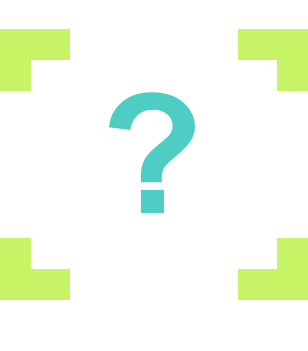 Buchungssatz:
10.374,00€
6020
AWH
an
12.345,06€
4400
VE
VORST
2600
1.971,06€
Geschäftsfall 2: 	
Firma Winter Möbelbau sendet Holzfarbe im Wert von 798,00€ netto an den Lieferer zurück und erhält dafür eine Gutschrift.
Buchungssatz:
Stornobuchung
Buchungssatz wird umgedreht
an
6020
AWH
798,00€
4400
949,62€
VE
151,62€
VORST
2600
Geschäftsfall 3: 	
Firma Winter begleicht die noch ausstehende Rechnung per Banküberweisung.
Die Firma Winter Möbelbau ist wieder fleißig am produzieren und erhält einen Beleg nach dem anderen…
Geschäftsfall 1: 	
Zielkauf von Holzfarbe 10.920,00€ netto, abzüglich 5% Mengenrabatt.
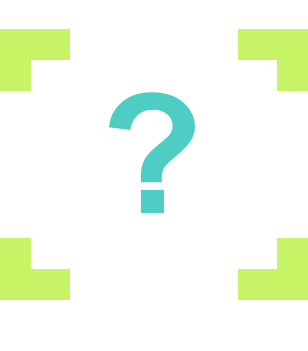 Buchungssatz:
10.374,00€
6020
AWH
an
12.345,06€
4400
VE
VORST
2600
1.971,06€
Geschäftsfall 2: 	
Firma Winter Möbelbau sendet Holzfarbe im Wert von 798,00€ netto an den Lieferer zurück und erhält dafür eine Gutschrift.
Stornobuchung
Buchungssatz wird umgedreht
Buchungssatz:
6020
an
AWH
949,62€
798,00€
VE
4400
151,62€
VORST
2600
Geschäftsfall 3: 	
Firma Winter begleicht die noch ausstehende Rechnung per Banküberweisung.
Buchungssatz:
RB 	   12.345,06€
- Gutschrift      949,62€
= RB neu      11.395,44€
BK
11.395,44€
2800
an
4400
VE
Hefteintrag:
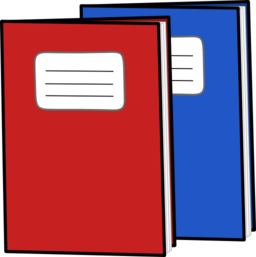 Rücksendung an den Lieferer
Geschäftsfall 1: 	
Zielkauf von Holzfarbe 10.920,00€ netto, abzüglich 5% Mengenrabatt.
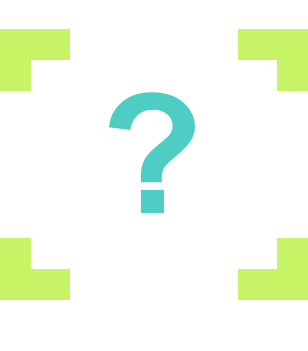 Buchungssatz:
10.374,00€
6020
AWH
an
12.345,06€
4400
VE
VORST
2600
1.971,06€
Geschäftsfall 2: 	
Firma Winter Möbelbau sendet Holzfarbe im Wert von 798,00€ netto an den Lieferer zurück und erhält dafür eine Gutschrift.
Buchungssatz:
6020
an
AWH
949,62€
798,00€
VE
4400
151,62€
VORST
2600
Geschäftsfall 3: 	
Firma Winter begleicht die noch ausstehende Rechnung per Banküberweisung.
RB 	   12.345,06€
- Gutschrift      949,62€
= RB neu      11.395,44€
Buchungssatz:
BK
11.395,44€
2800
an
4400
VE
Merke:
Sind Werkstoffe beschädigt, zu viel oder falsch geliefert worden, so werden sie an den Lieferer zurückgesandt. Es kommt zu einer Stornobuchung und der Buchungssatz wird umgedreht.
Rücksendung an den Lieferer
Geschäftsfall 1: 	
Zielkauf von Holzfarbe 10.920,00€ netto, abzüglich 5% Mengenrabatt.
Buchungssatz:
10.374,00€
6020
AWH
an
12.345,06€
4400
VE
VORST
2600
1.971,06€
Geschäftsfall 2: 	
Firma Winter Möbelbau sendet Holzfarbe im Wert von 798,00€ netto an den Lieferer zurück und erhält dafür eine Gutschrift.
Buchungssatz:
6020
an
AWH
949,62€
798,00€
VE
4400
151,62€
VORST
2600
Geschäftsfall 3: 	
Firma Winter begleicht die noch ausstehende Rechnung per Banküberweisung.
RB 	   12.345,06€
- Gutschrift      949,62€
= RB neu      11.395,44€
Buchungssatz:
BK
11.395,44€
2800
an
4400
VE
Merke:
Sind Werkstoffe beschädigt, zu viel oder falsch geliefert worden, so werden sie an den Lieferer zurückgesandt. Es kommt zu einer Stornobuchung und der Buchungssatz wird umgedreht.
Rücksendung an den Lieferer
Geschäftsfall 1: 	
Zielkauf von Holzfarbe 10.920,00€ netto, abzüglich 5% Mengenrabatt.
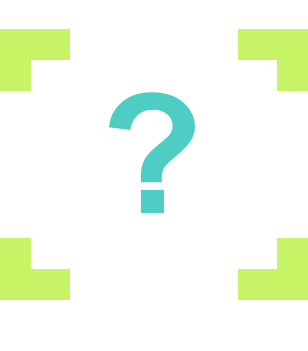 Buchungssatz:
10.374,00€
6020
AWH
an
12.345,06€
4400
VE
VORST
2600
1.971,06€
Geschäftsfall 2: 	
Firma Winter Möbelbau sendet Holzfarbe im Wert von 798,00€ netto an den Lieferer zurück und erhält dafür eine Gutschrift.
Buchungssatz:
6020
an
AWH
949,62€
798,00€
VE
4400
151,62€
VORST
2600
Geschäftsfall 3: 	
Firma Winter begleicht die noch ausstehende Rechnung per Banküberweisung.
RB 	   12.345,06€
- Gutschrift      949,62€
= RB neu      11.395,44€
Buchungssatz:
BK
11.395,44€
2800
an
4400
VE
Merke:
Sind Werkstoffe beschädigt, zu viel oder falsch geliefert worden, so werden sie an den Lieferer zurückgesandt. Es kommt zu einer Stornobuchung und der Buchungssatz wird umgedreht.
Rücksendung an den Lieferer
Geschäftsfall 1: 	
Zielkauf von Holzfarbe 10.920,00€ netto, abzüglich 5% Mengenrabatt.
Buchungssatz:
10.374,00€
6020
AWH
an
12.345,06€
4400
VE
VORST
2600
1.971,06€
Geschäftsfall 2: 	
Firma Winter Möbelbau sendet Holzfarbe im Wert von 798,00€ netto an den Lieferer zurück und erhält dafür eine Gutschrift.
Buchungssatz:
6020
an
AWH
949,62€
798,00€
VE
4400
151,62€
VORST
2600
Geschäftsfall 3: 	
Firma Winter begleicht die noch ausstehende Rechnung per Banküberweisung.
RB 	   12.345,06€
- Gutschrift      949,62€
= RB neu      11.395,44€
Buchungssatz:
BK
11.395,44€
2800
an
4400
VE
Merke:
Sind Werkstoffe beschädigt, zu viel oder falsch geliefert worden, so werden sie an den Lieferer zurückgesandt. Es kommt zu einer Stornobuchung und der Buchungssatz wird umgedreht.
Buchung Rücksendungen
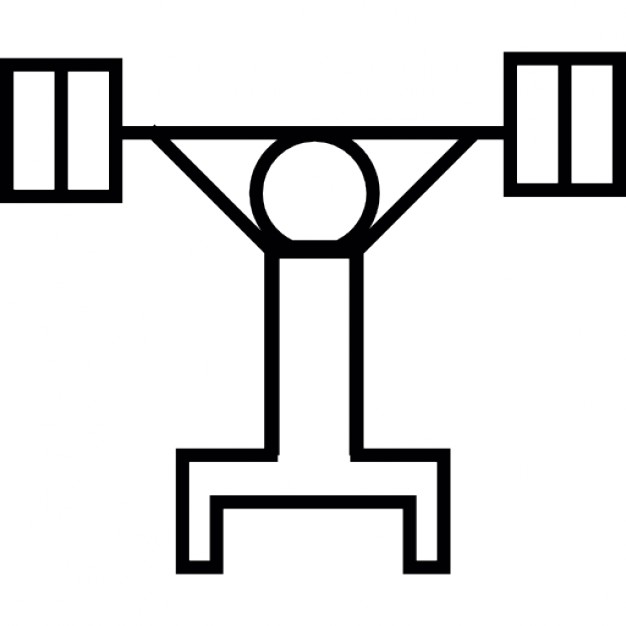 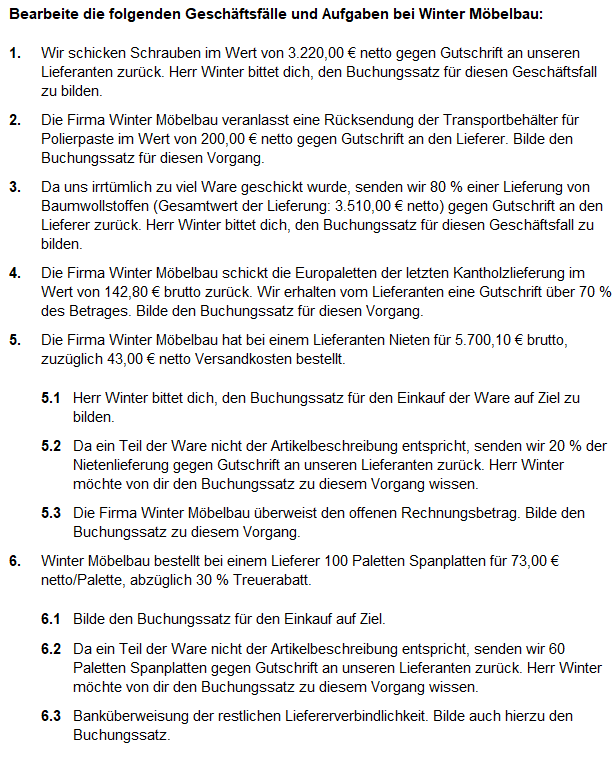 Übung:
Übung:
Buchung Rücksendungen
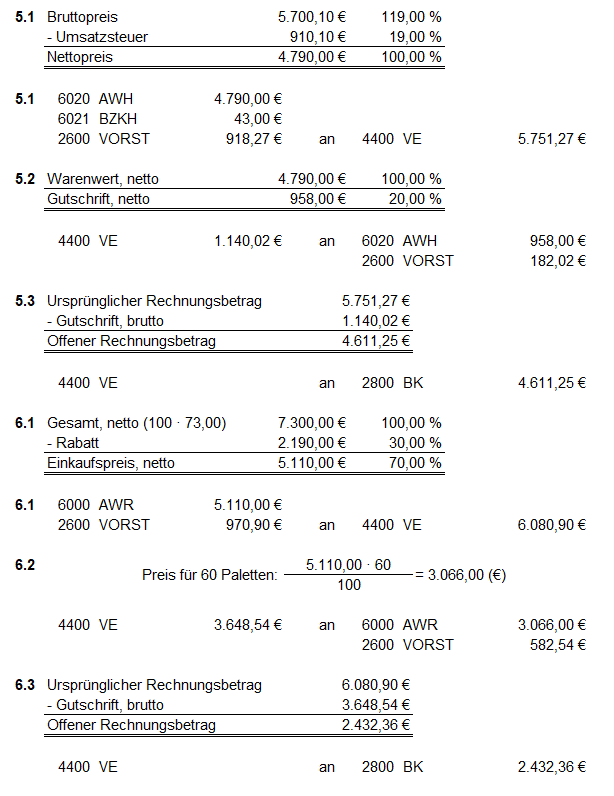 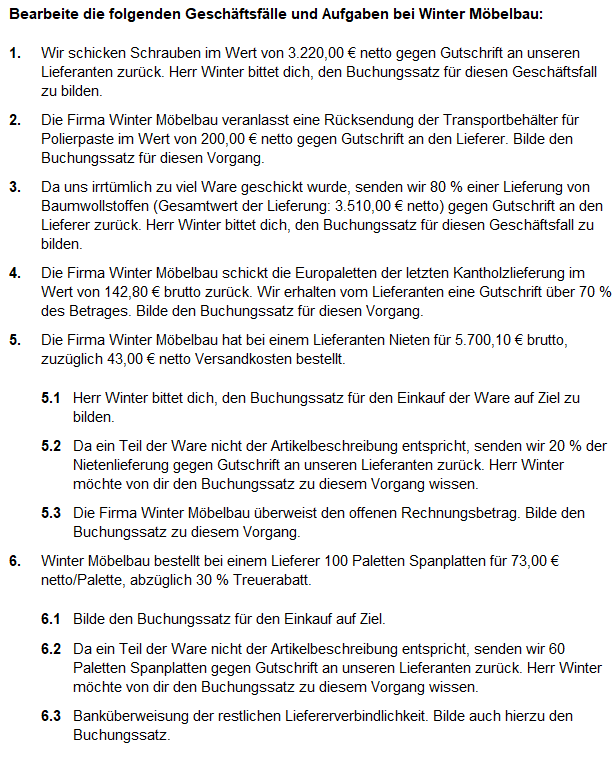 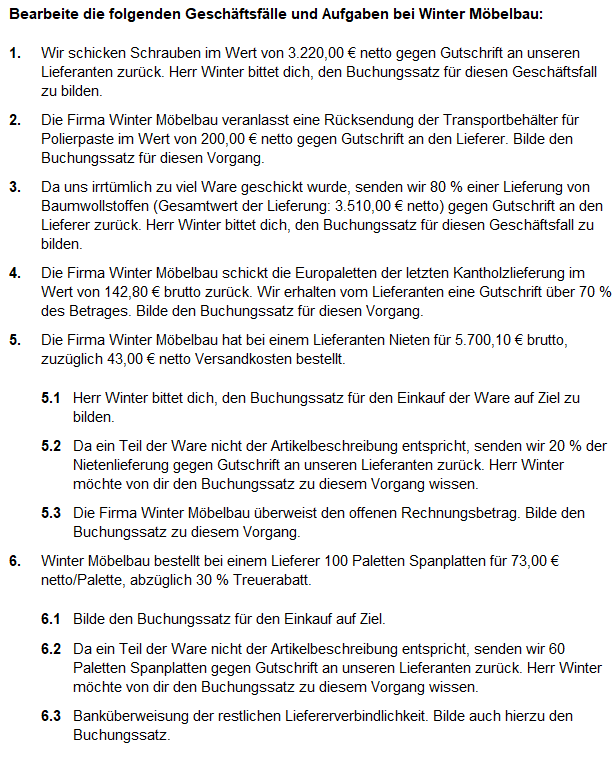 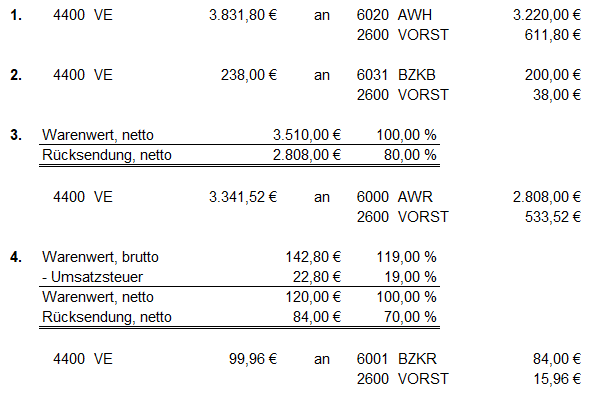 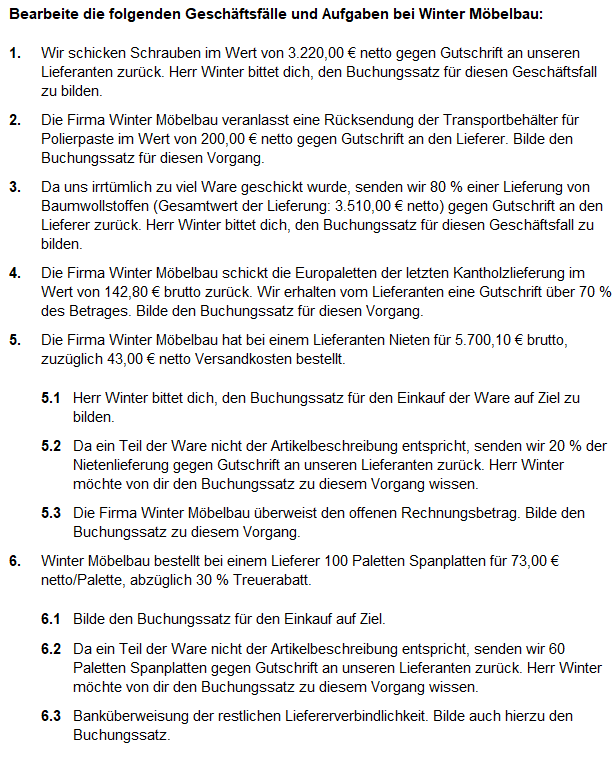 Übung:
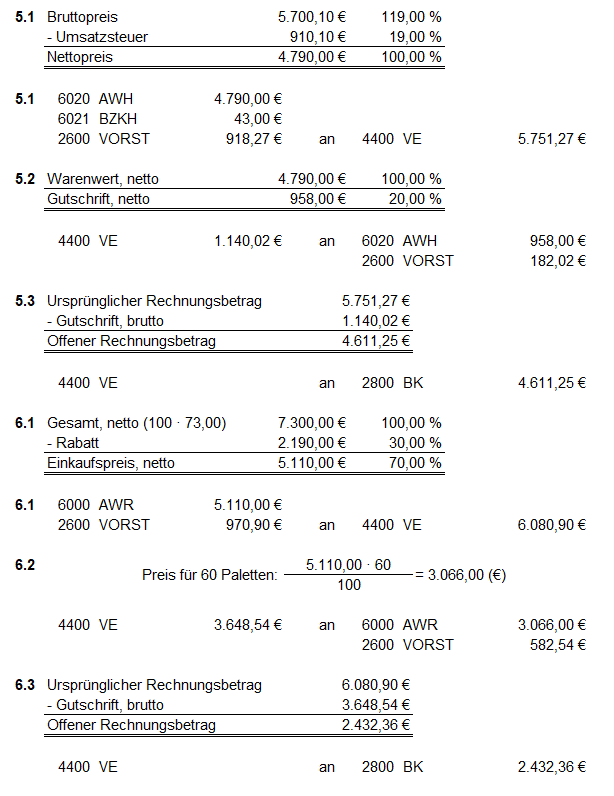 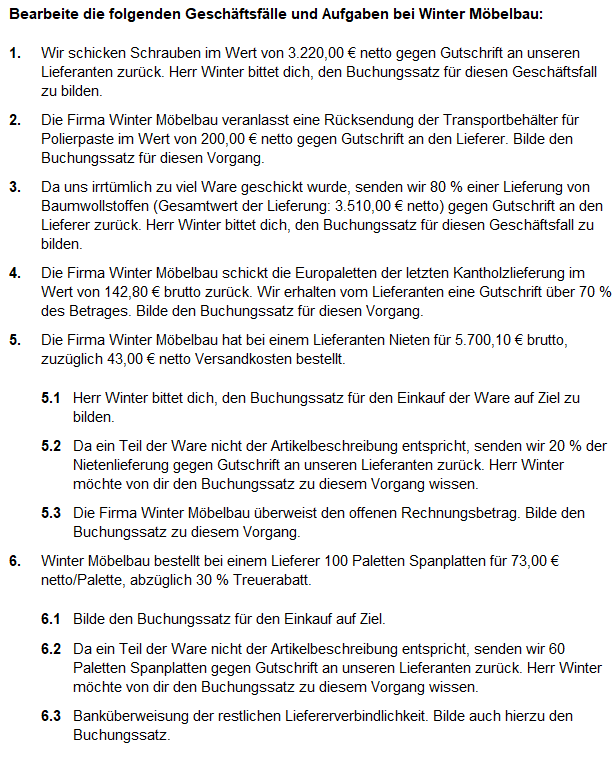 Buchung Rücksendungen
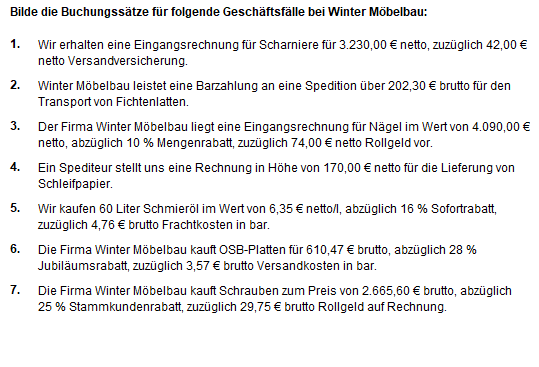 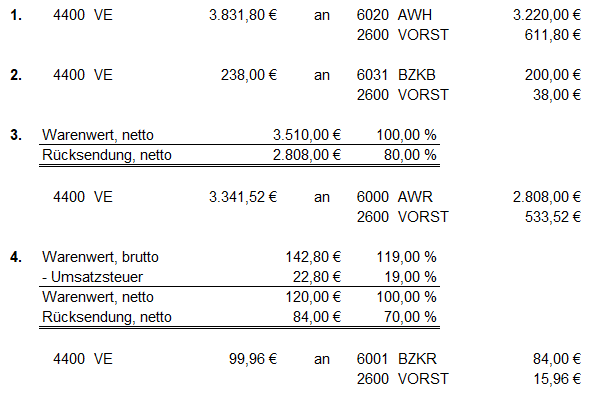 Hausaufgabe
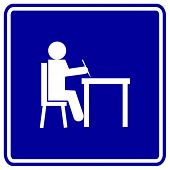 Quiz
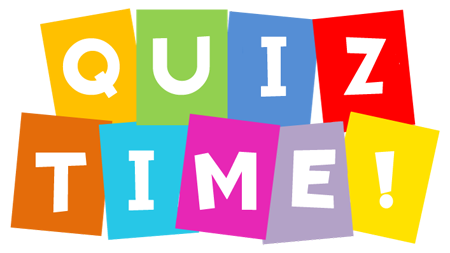 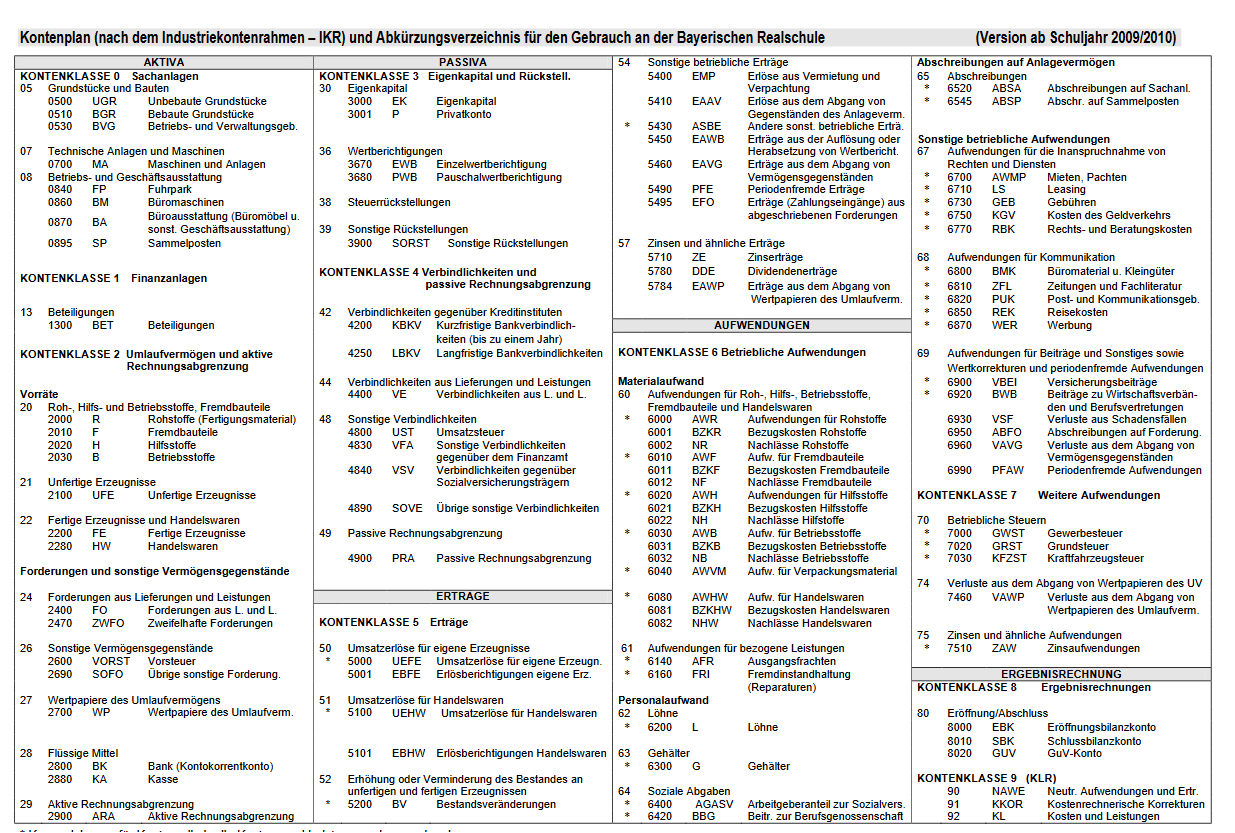 Welches Konto wird benötigt????
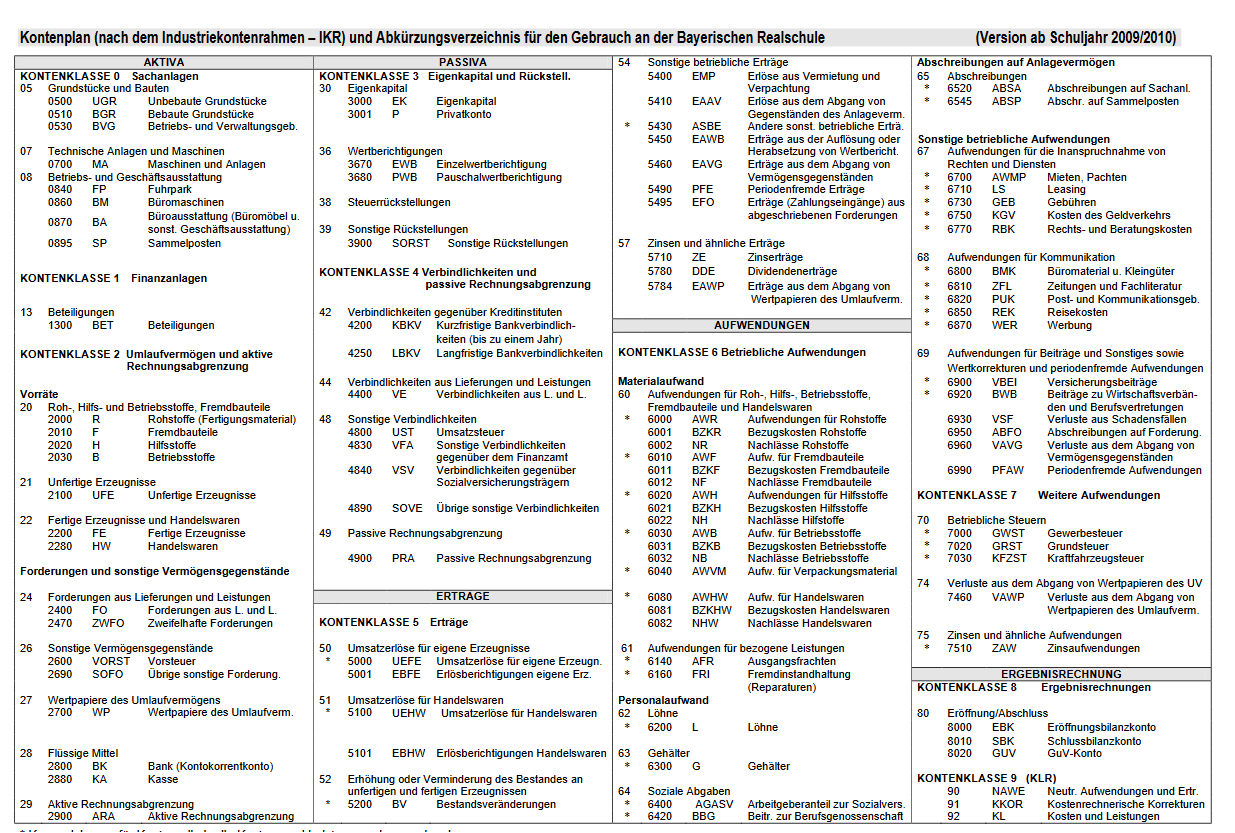 Buchung auf Unterkonto
 Zur besseren Übersichtlichkeit
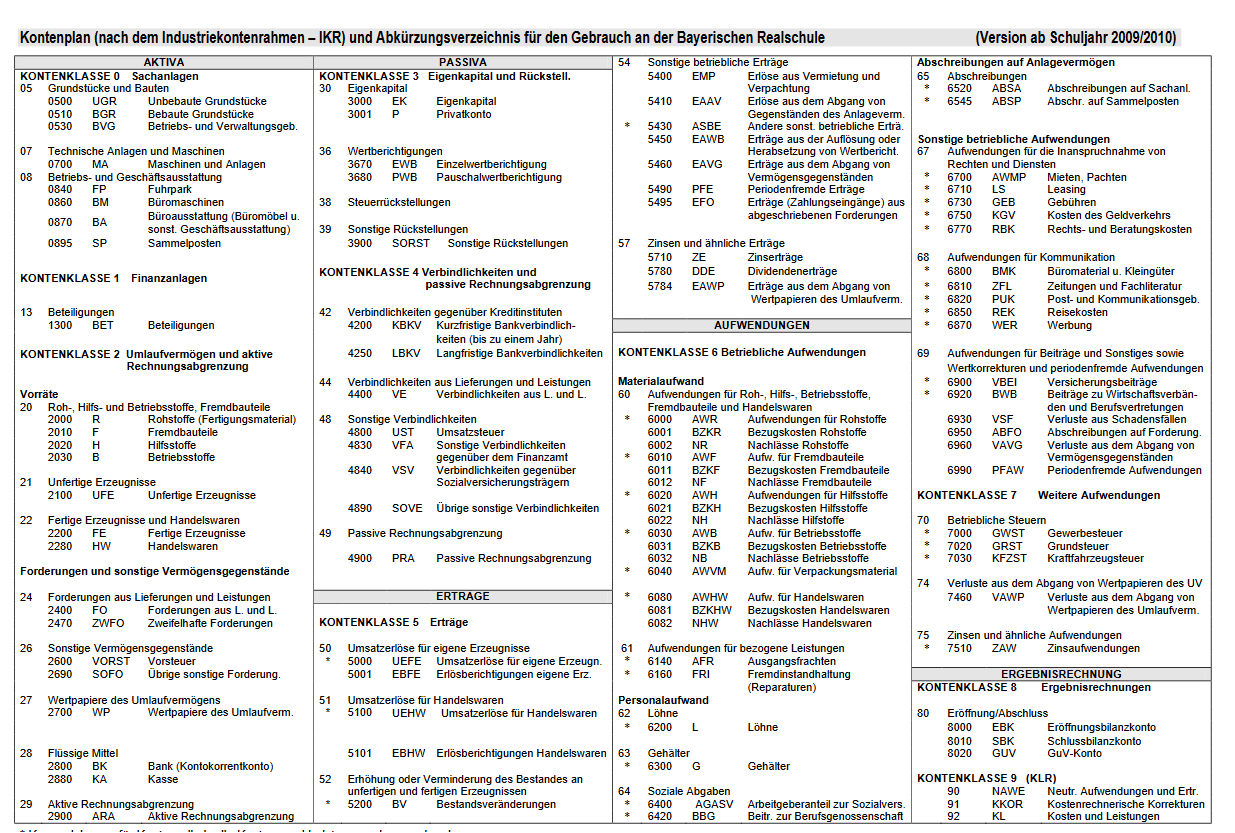 Welches Konto wird benötigt????
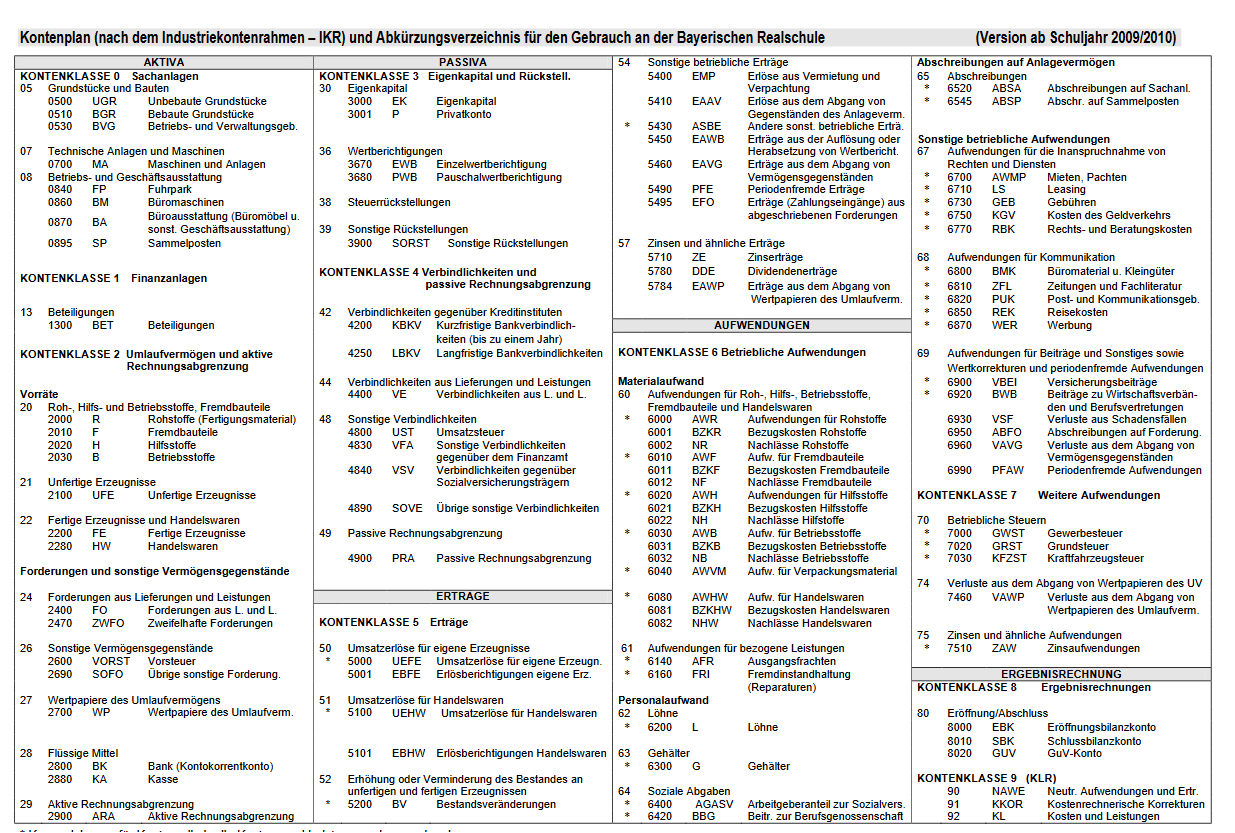